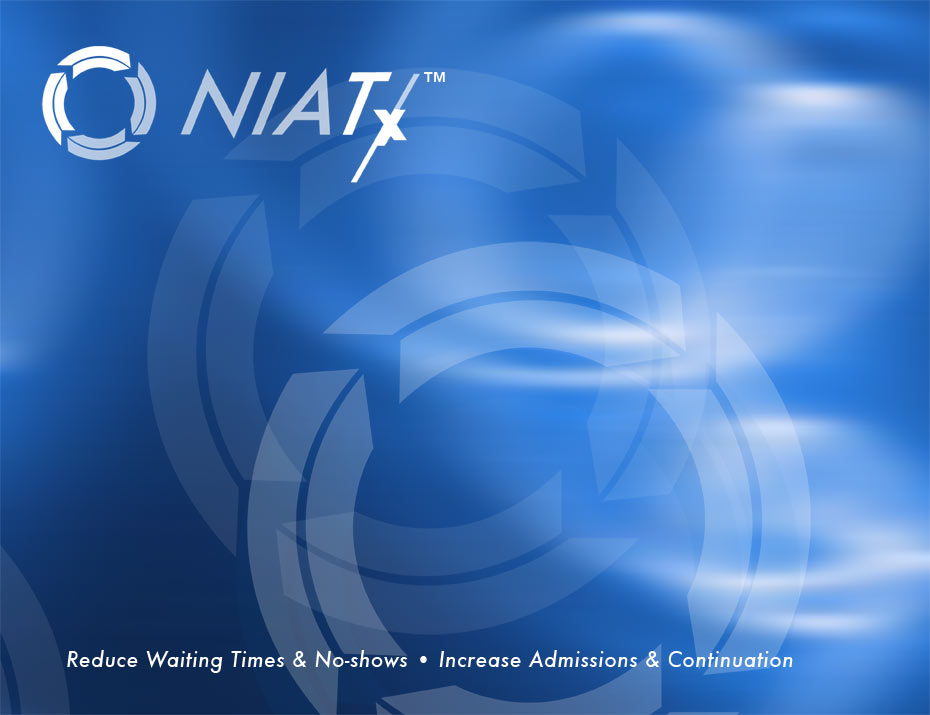 Designing Change Projects
Overview
Tab 11
Model for Improvement
Aim
1. What are we trying to accomplish?
Data
2. How will we know that a change is an improvement?
Rapid Cycle
Change
3. What changes can we make that will result in an improvement?
Act
Plan
Reference: Langley, Nolan, Nolan, Norman, & Provost. The Improvement Guide
Do
Study
[Speaker Notes: Nolan’s model--three questions and PDSA, but not just one PDSA.  Difference between this and Juran is the emphasis on repeated PDSA cycles]
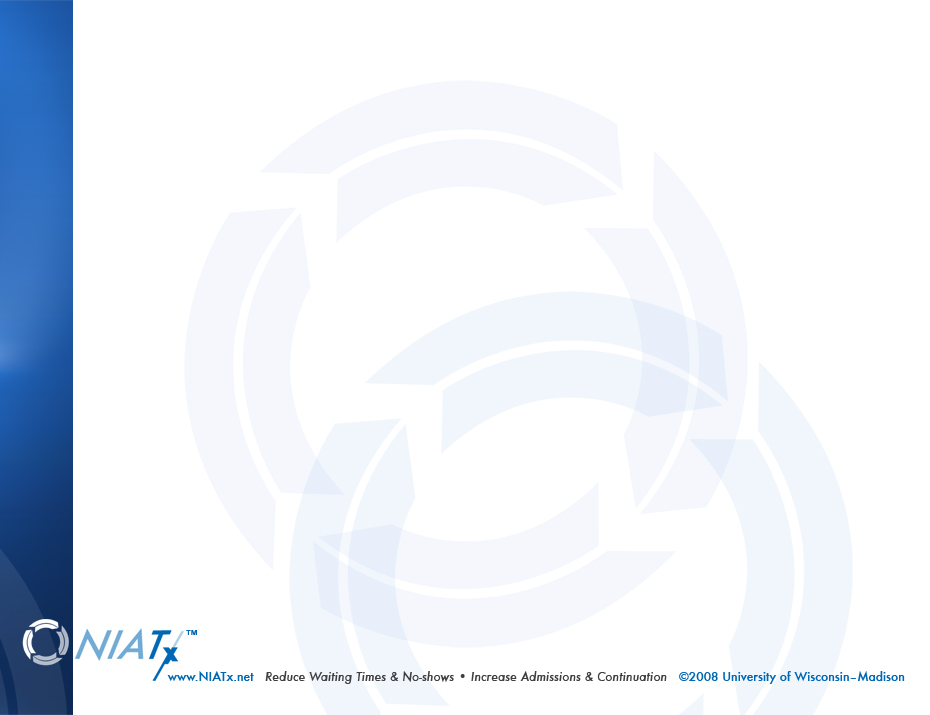 PDSA Cycle for Improvement
Act
Plan
What is your next
step?
What is the idea
or change to be 
tested and for
how long?
Adopt, Adapt, or
Abandon?
Study
Do
What were the
results?
What steps are you
specifically making
to test this change?
How do they
compare with
    baseline
         measure?
Who is
responsible?
DEFEAT REPEATS




Presented by:
Kelly Randall, RN
Becky Manning, RN, APNP
Grant/Iowa Counties
AIM ADDRESSED
Decrease Hospital Readmission
* In 2008, 167 Emergency Detentions
		59/167 were readmissions by 24 persons
* In 2009, 80 Emergency Detentions
		13/80 were readmissions by 6 persons
* In 2010, 50 Emergency Detentions
		14/50 were readmissions by 6 persons

*From 3-29 through 10-06 each year
CHANGES
#1 DISCHARGE FOLLOW-UP
	Contact all clients within 2 business days following discharge
#2 OUTREACH
	Client offered contact with social worker within 96 hours following discharge to develop WRAP (Wellness Recovery Action Plan)
#3 STAFF TRAINING
	All on-call staff attended training on suicide assessment
#4 OUTREACH
	Client offered contact with social worker OR established outpatient provider
#5 ON-CALL CRISIS PLAN
	Developed from completed WRAP
#6 DECREASE HOSPITAL LENGTH OF STAY
	Clients without discharge plan at final hearing closely monitored
#7 CRISIS APPOINTMENT
	Crisis Appointments available daily
DATA
Plan Change #1
50 Emergency Detentions
27 Follow-up phone calls
14/50 out-of-county or non-UCS provider
3 readmissions prior to initial follow-up
1 deceased prior to initial follow-up
3 nursing home residents
2 discharged to jail

Plan Change #2
One Outreach Appointment by SW
Five Outreach Appointments by established provider
DATA
Plan Change #3
All on-call staff received 3 hour suicide assessment training from Dr. William Hutter.  On-call document was revised to include a formal suicide assessment
Plan Change #4
Only two clients interested in working on WRAP, no completed WRAPs
Plan Change #5
Unable to complete d/t uncompleted WRAPs
Plan Change #6  
Have not had to use yet!!
Plan Change #7
5 crisis appointments offered and accepted; diverted hospitalizations
CHANGES
#1 DISCHARGE FOLLOW-UP **
	Contact all clients within 2 business days following discharge
#2 OUTREACH *
	Client offered contact with social worker within 96 hours following discharge to develop WRAP (Wellness Recovery Action Plan)
#3 STAFF TRAINING (Good to do)
	All on-call staff attended training on suicide assessment
#4 OUTREACH
	Client offered contact with social worker OR established outpatient provider
#5 ON-CALL CRISIS PLAN
	Developed from completed WRAP
#6 DECREASE HOSPITAL LENGTH OF STAY
	Clients without discharge plan at final hearing closely monitored
#7 CRISIS APPOINTMENT **
	Crisis Appointments available daily
BOTTOM LINE DATA
75 Hospitalizations Diverted from 3/29 through 10/06. 
Average Hospital Stay Costs the county $3000
			 SAVINGS=$225,000
In 2008, readmission rate=35%,
During Niatx Grant period, readmission rate=28%.  
7% Decrease in hospital readmission: 
SAVINGS=$135,000
	By reducing hospitalizations, we reduce the potential for rehospitalizations
Name of Organization:
What is your aim or problem you are trying to solve?
[Speaker Notes: ay]